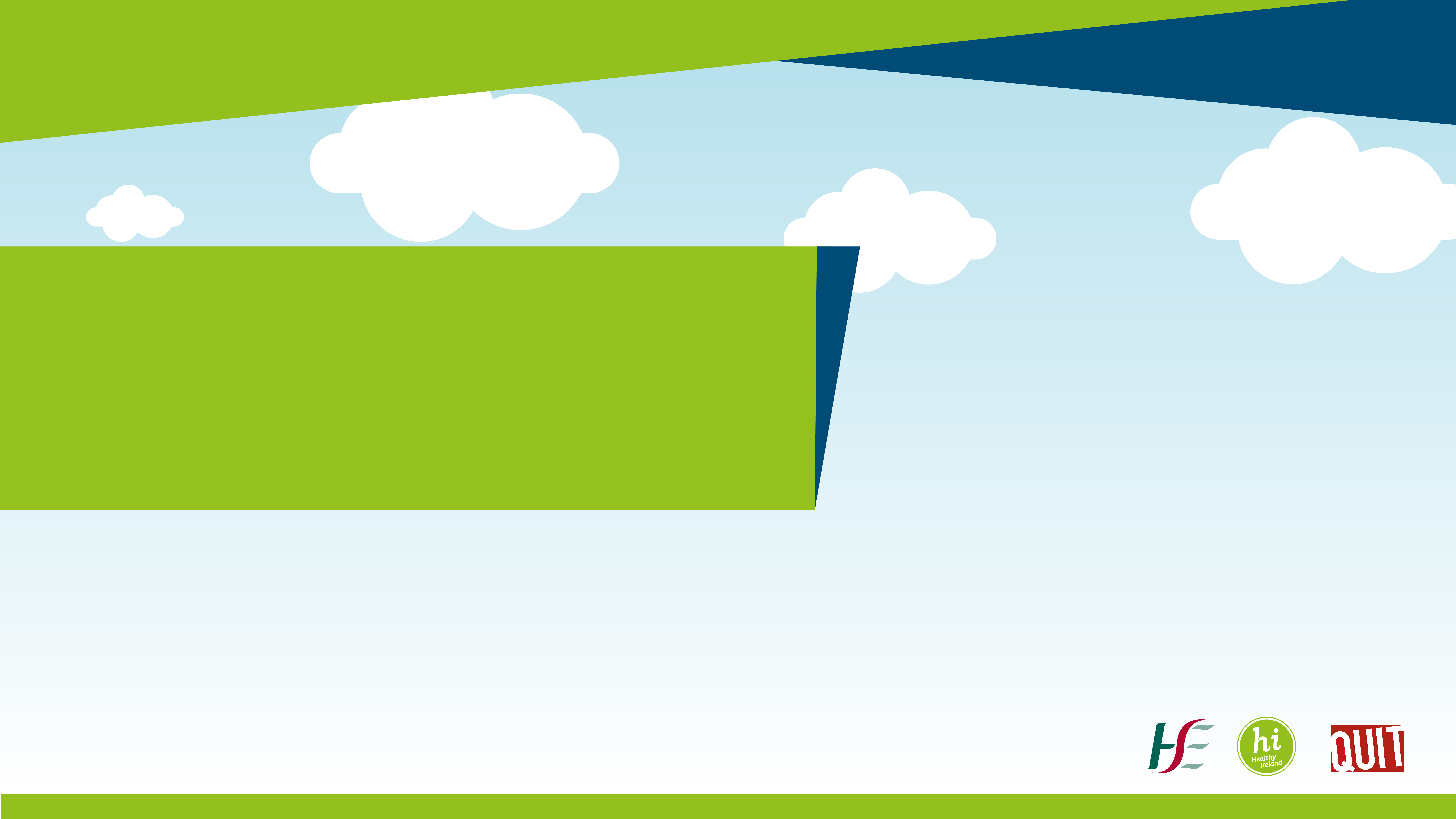 Tobacco Free Campus Overview

Your Name / Trainers name
(Your Role)
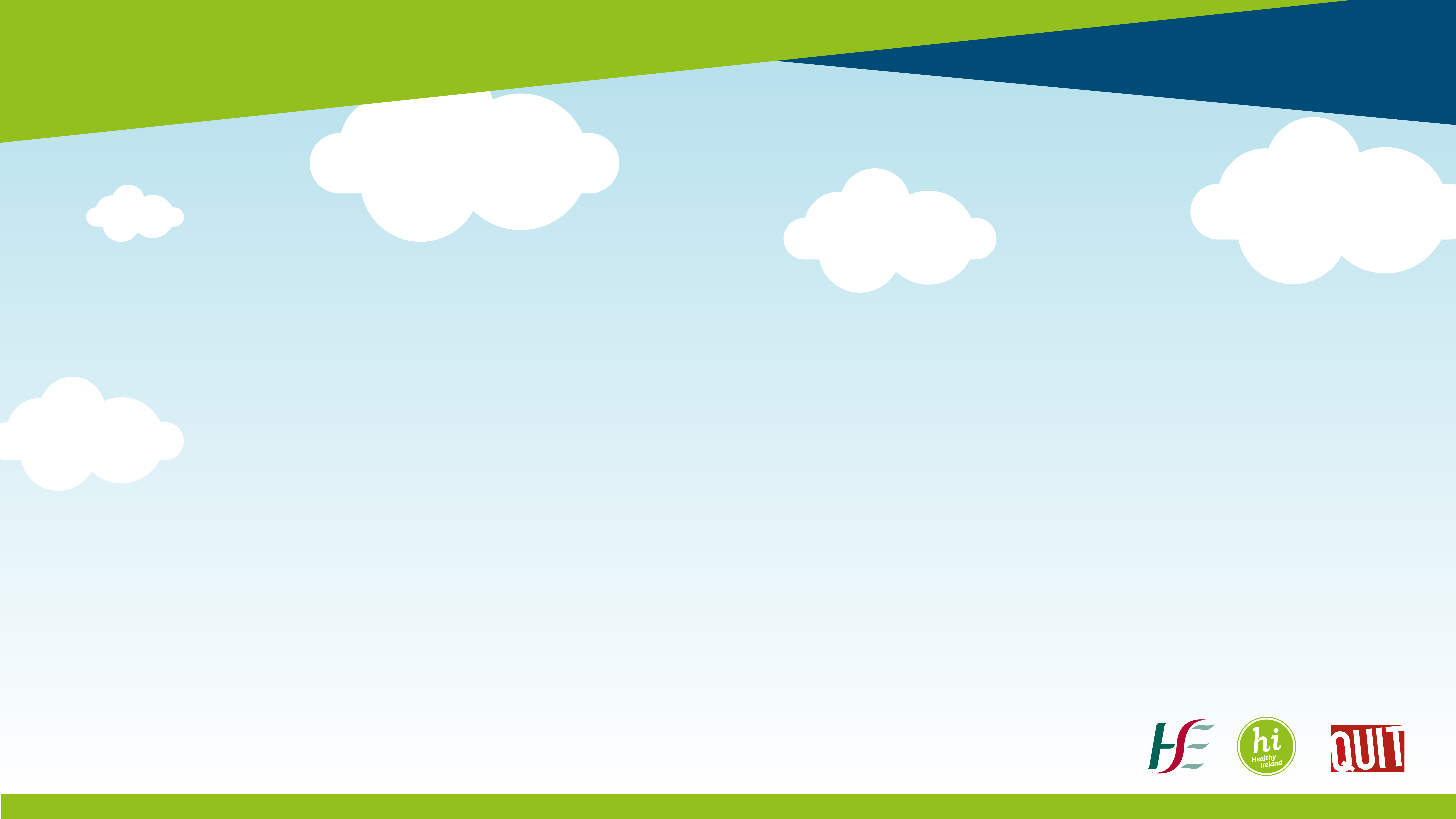 Tobacco Free Ireland Programme
Tobacco Free Ireland Programme (TFIP):

Improve the health and wellbeing of the population
Reduce smoking prevalence to less than 5% of the population 
Protect the next generation of Irish Children from
taking up smoking 
second hand smoke
Achieve a complete Tobacco Free Health Service
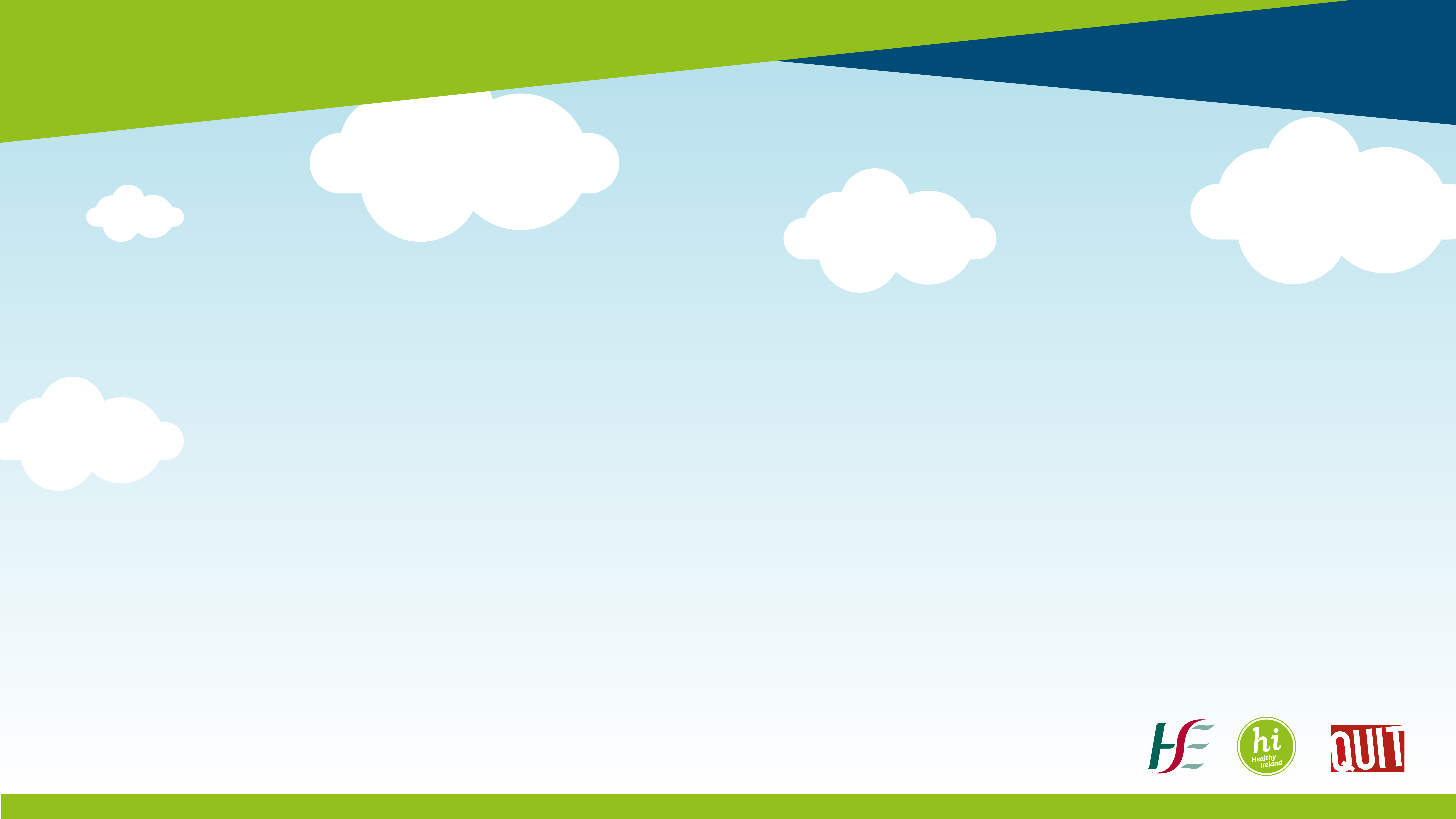 Tobacco Free Campus Policy
The HSE Tobacco Free Campus Policy has been developed to:

Help change social norms around tobacco and e-cigarette use
Protect and improve the health, safety and welfare of staff, patients / service users, visitors, contractors and the wider community
To minimise the risk of fire related incidents, injuries and deaths caused by smoking within our Health Service
Provide a better health outcome for patients / service users by treating tobacco addiction as a care issue
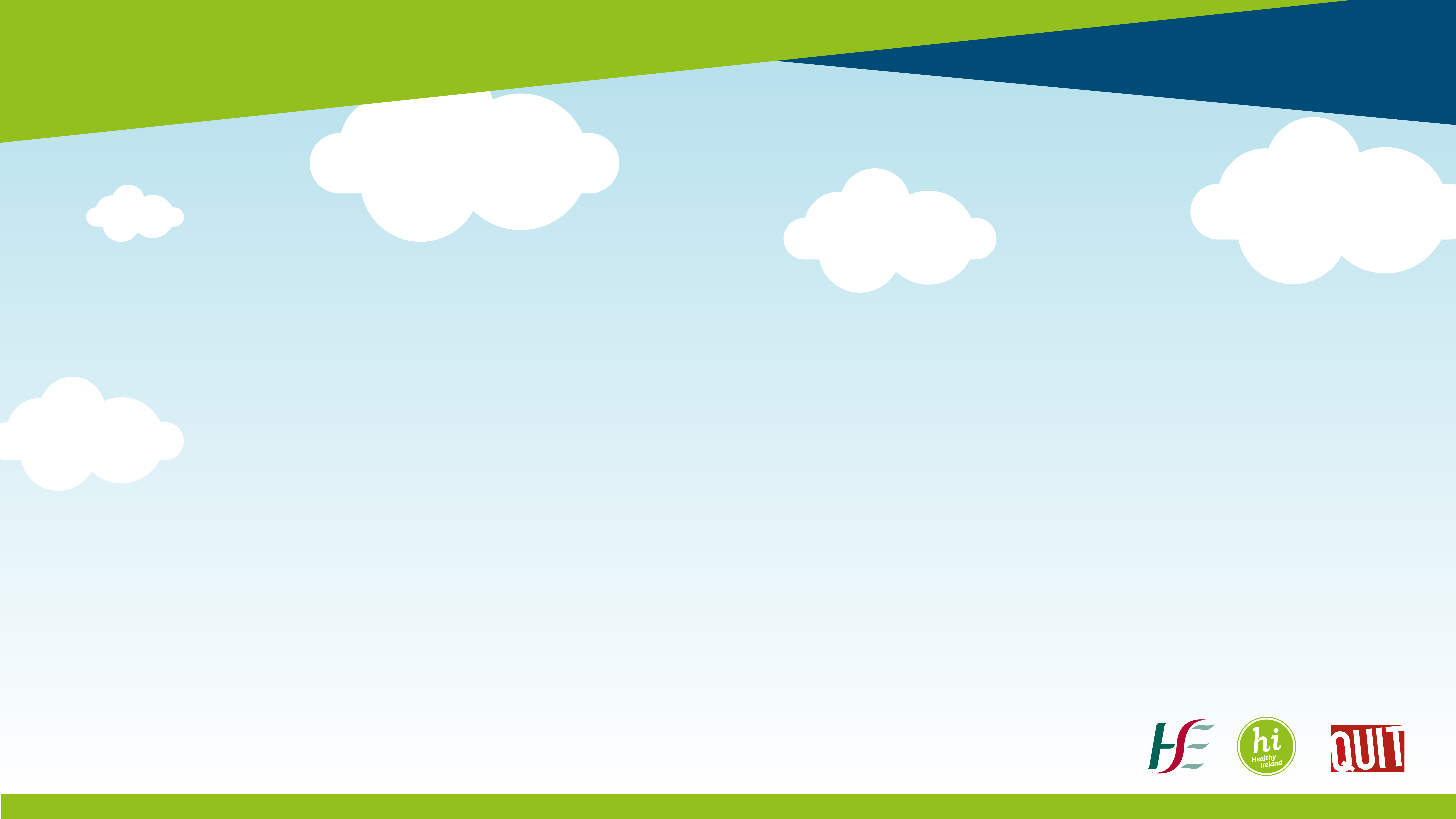 Tobacco Free Campus Policy
Create a supportive environment for patients / service users and staff to stop smoking
Support management and staff in the implementation of Tobacco Free Campuses across the organisation
Provide clarity to managers, staff and all other stakeholders on their role in the implementation of a Tobacco Free Campus, and in promoting and supporting healthier lifestyles
To prevent second hand smoke exposure
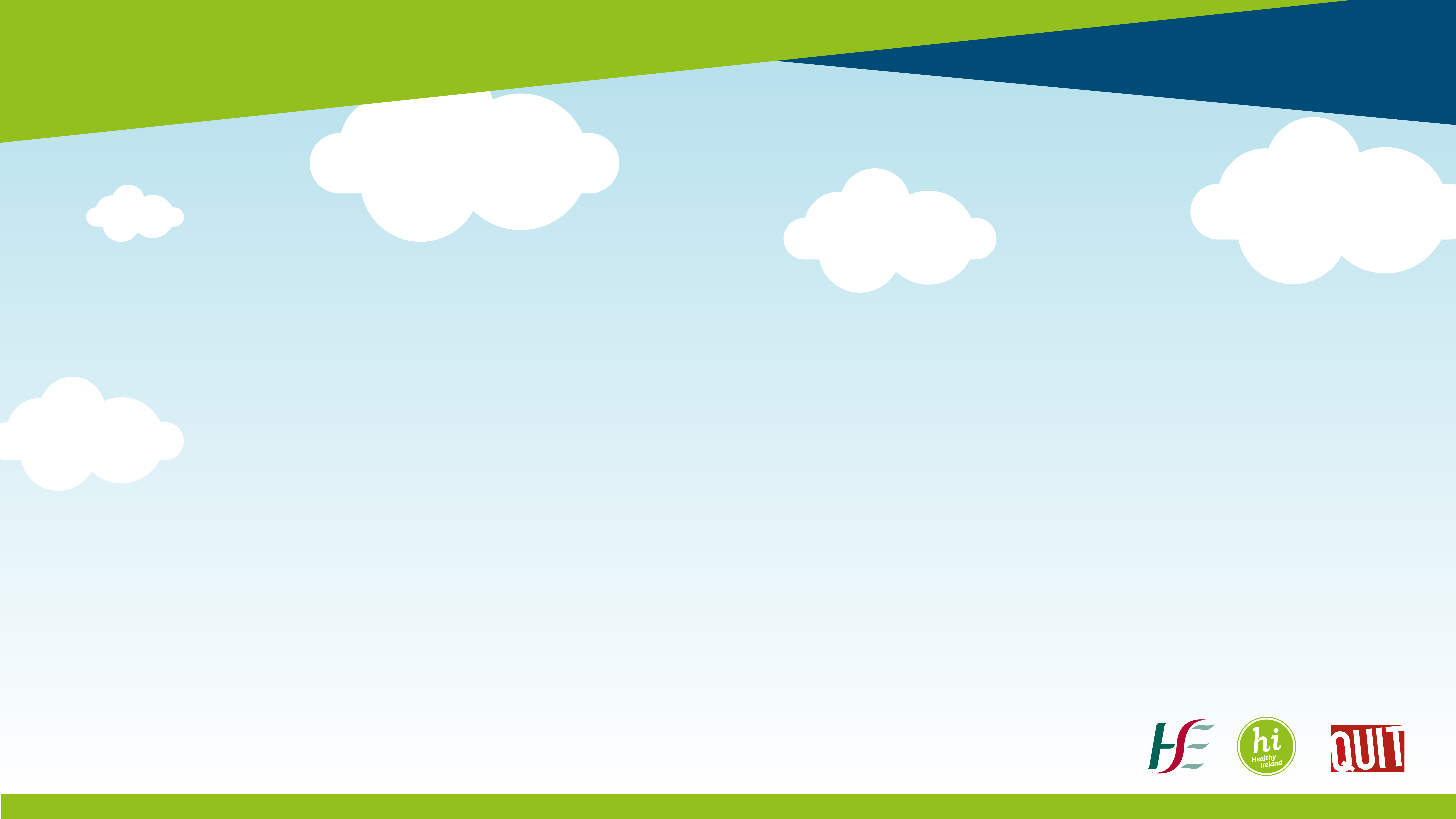 SHS policy
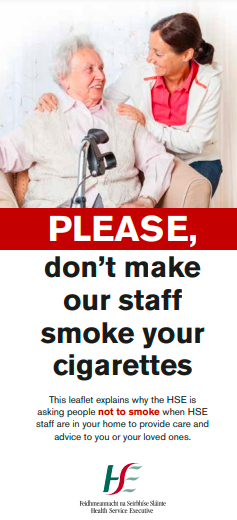 A further policy, “Protecting HSE Staff from Second-hand Smoke in Domestic Settings” Policy was developed particularly for those working in the community and in Primary care. The purpose of the policy is to protect HSE staff who deliver services in service users’ homes from the harmful effects of secondhand smoke.
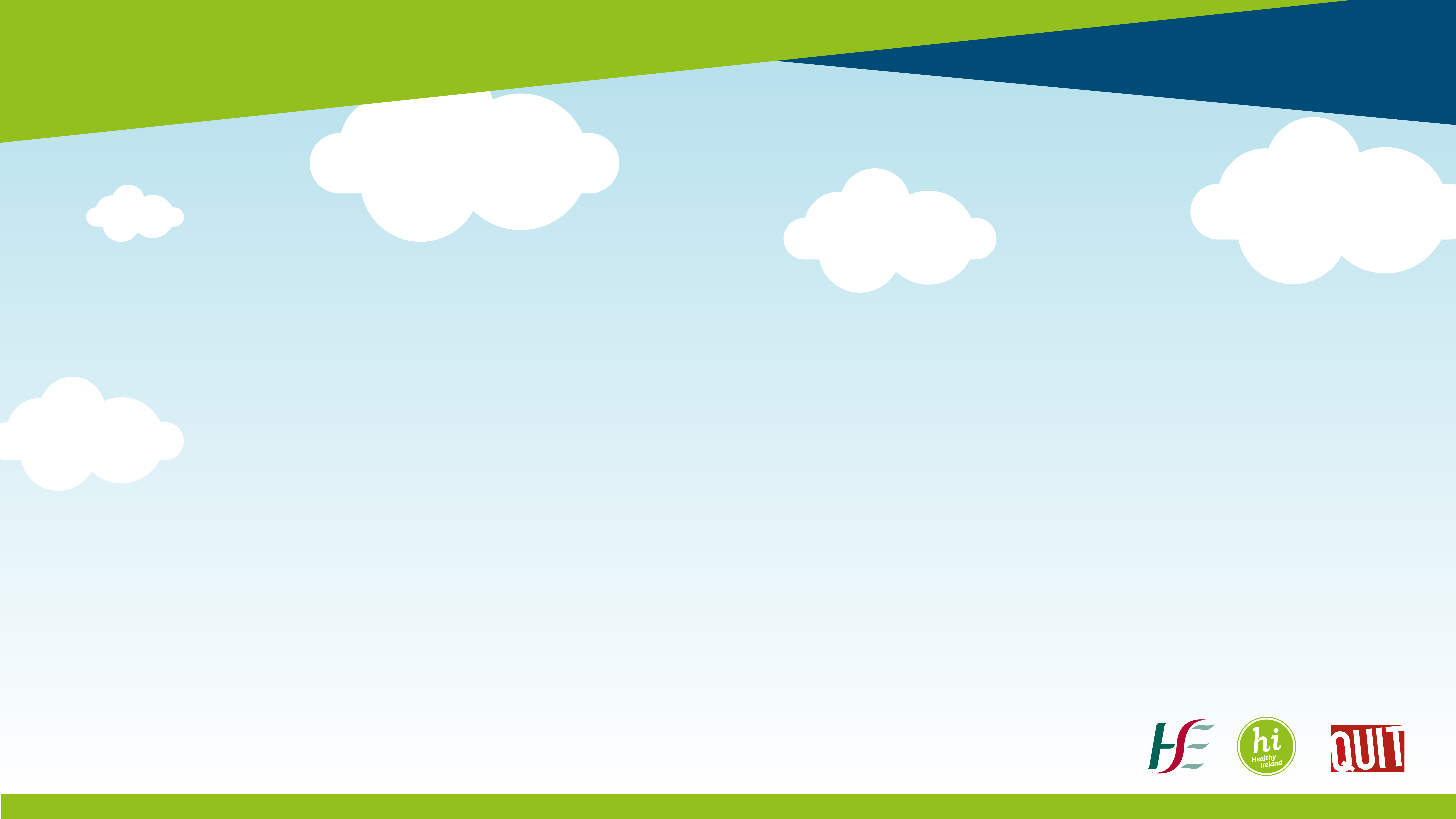 TFC Toolkit
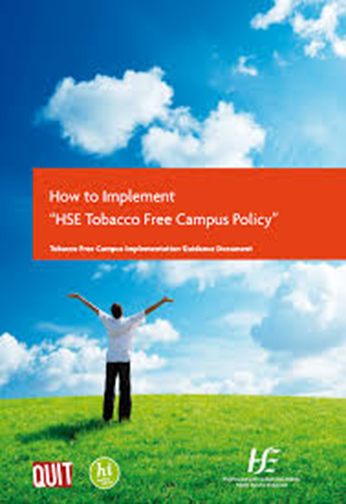 Tobacco Free Campus Implementation Guidance Document
Put in place across the HSE in 2015
Comprehensive & Easy to use
‘whole organisation’ approach
Buy-in of all service users 
All healthcare staff to embrace their potential as 
      positive role models
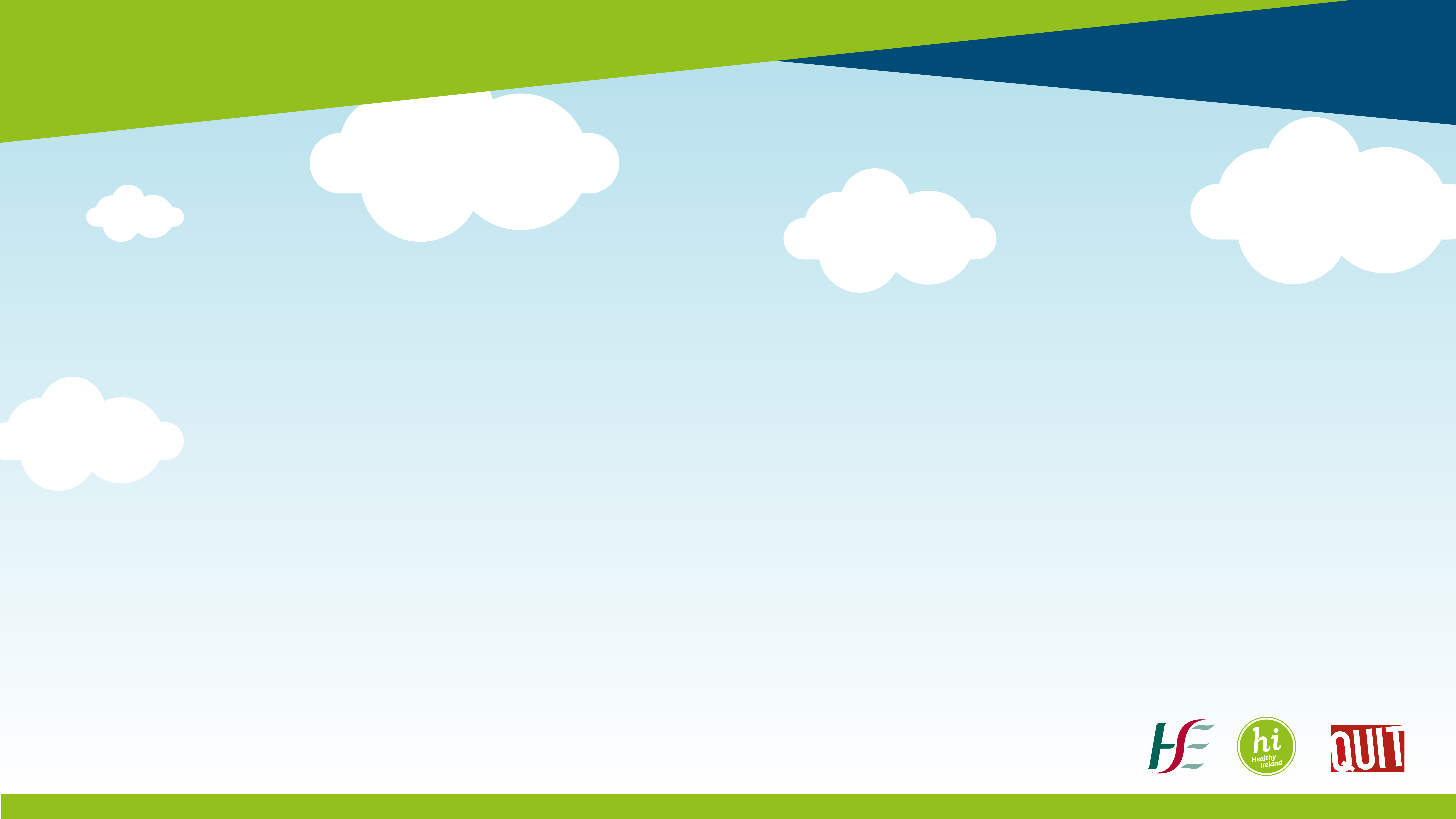 Signage & QR Codes
New standard templates for signage 
https://www.hse.ie/eng/about/who/tobaccocontrol/campus/ 
Use of QR codes
To give TFC Feedback
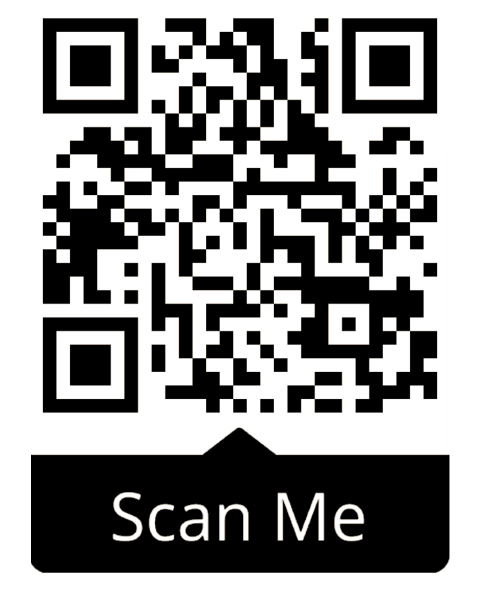 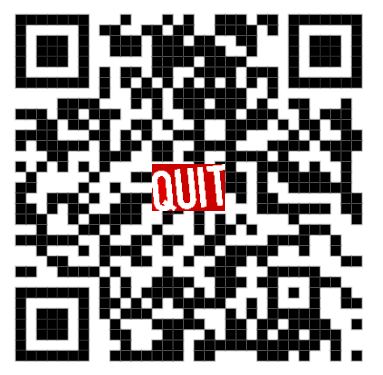 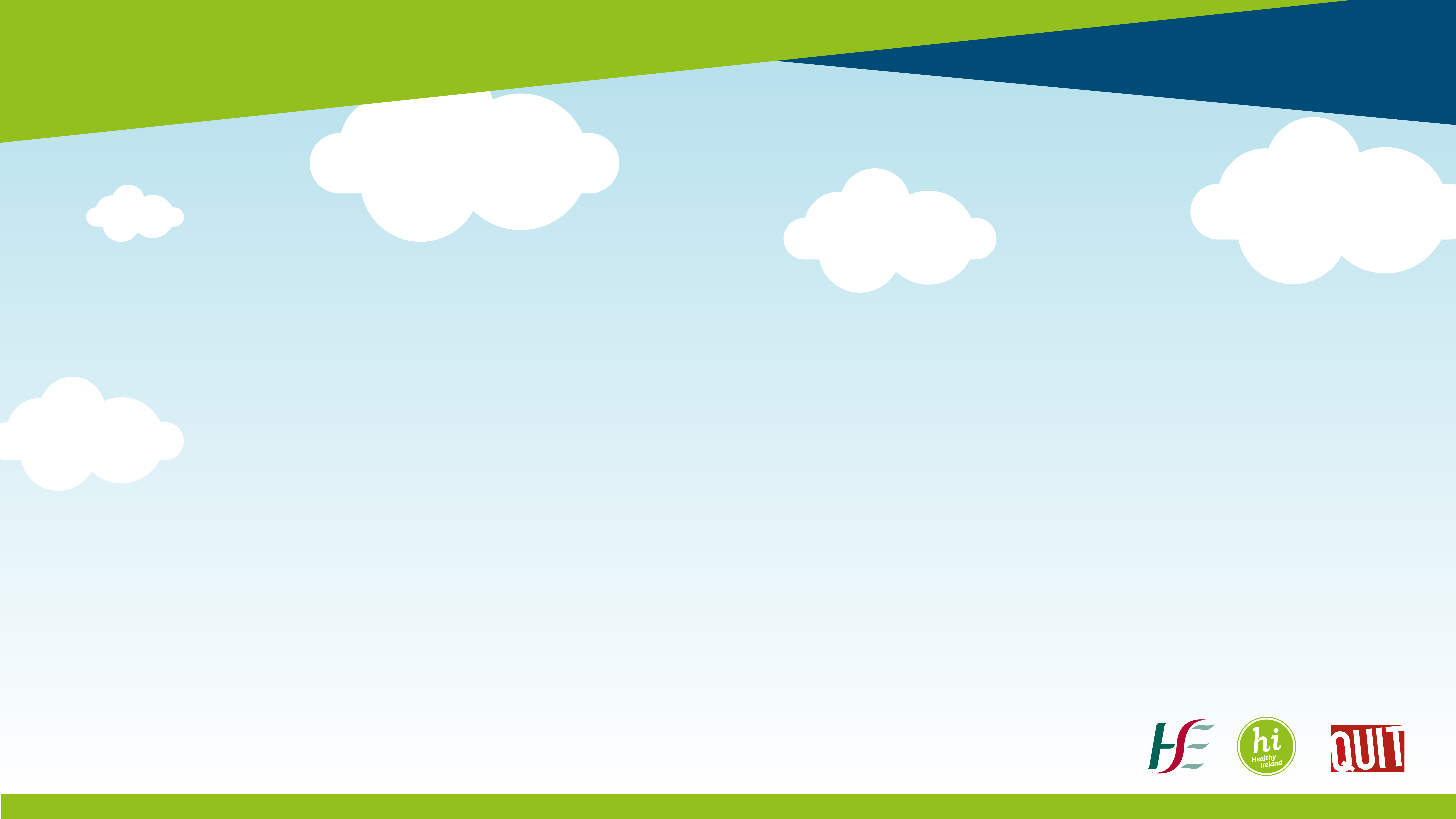 Resources
National Tobacco Free Campus Policy https://www.hse.ie/eng/staff/resources/hrppg/national-tobacco-free-campus-policy---april-2012.pdf
Protecting HSE Staff from Second-hand Smoke in Domestic Settings https://www.hse.ie/eng/about/who/tobaccocontrol/shspolicy/shspolicydoc.pdf
Tobacco Free Campus Toolkit Guidance Document https://www.hse.ie/eng/about/who/tobaccocontrol/campus/tobacco-free-campus-toolkit-guidance-document-oct-16.pdf
National Stop Smoking Clinical Guidelines to Help People Stop Smoking https://www.gov.ie/en/publication/4828b-stop-smoking/
New Signage - https://www.hse.ie/eng/about/who/tobaccocontrol/campus/
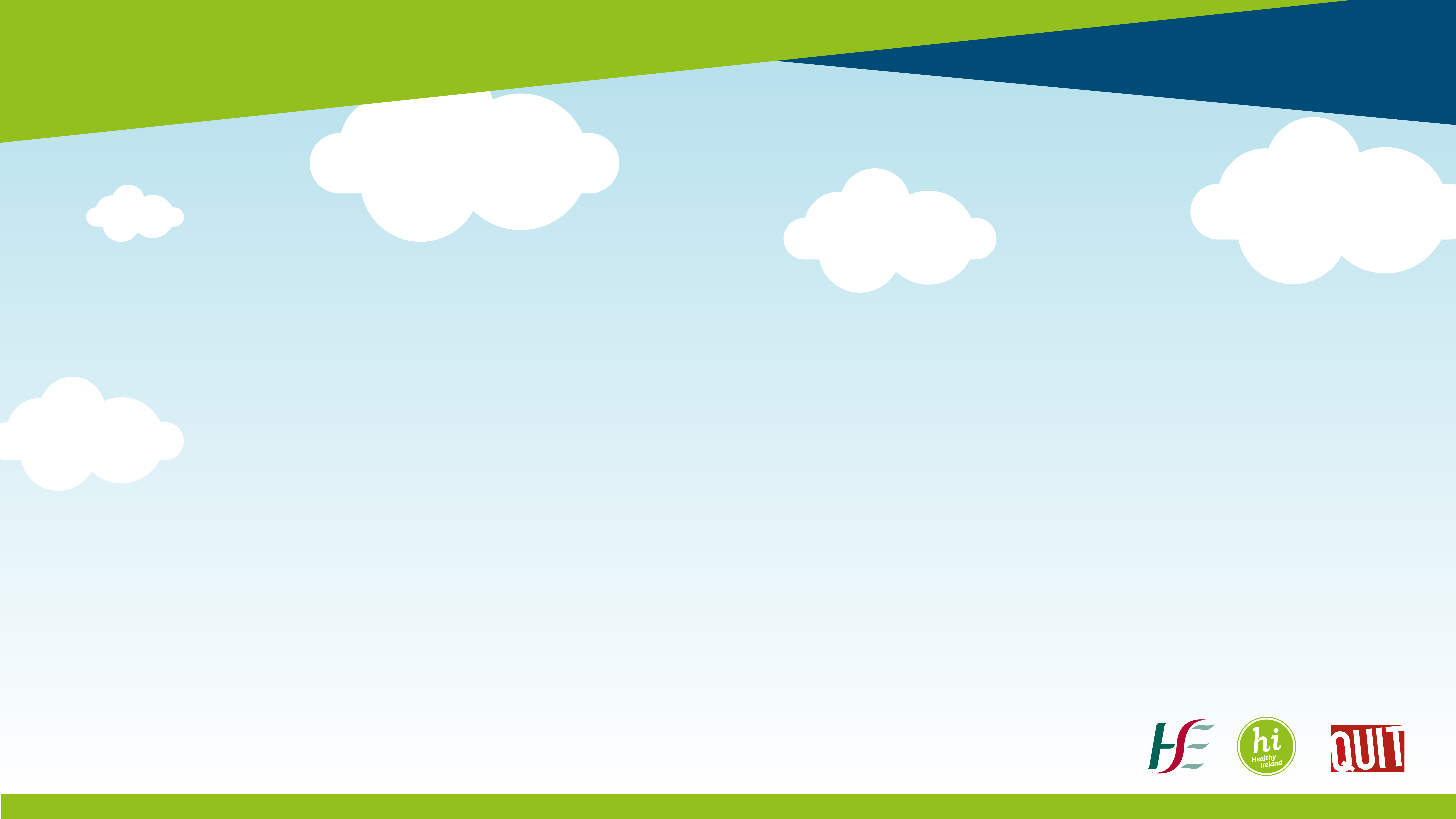 TFC Bursary
The initiative was first launched in December 2018 
The strategy chosen for 2019 was ‘Incentivisation’ and the GNTH Global Standards were used as the framework for audit
Sites were invited to engage in a process whereby they worked on various aspects of tobacco free campus policy development over a specified timeframe with the incentive of a potential €5000 bursary
The headings were Sustainability, Innovation and Engagement of Stakeholders & Monitoring & Compliance Building
Many Health Promotion & Improvement (HP&I) staff also used the bursary process to build relationships and engage new services in TFC policy implementation
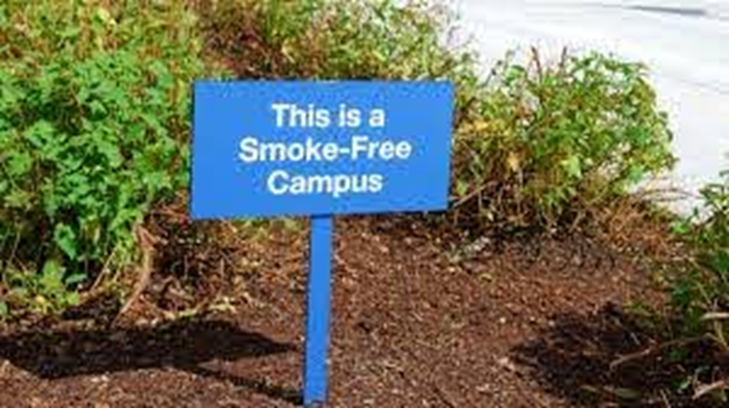 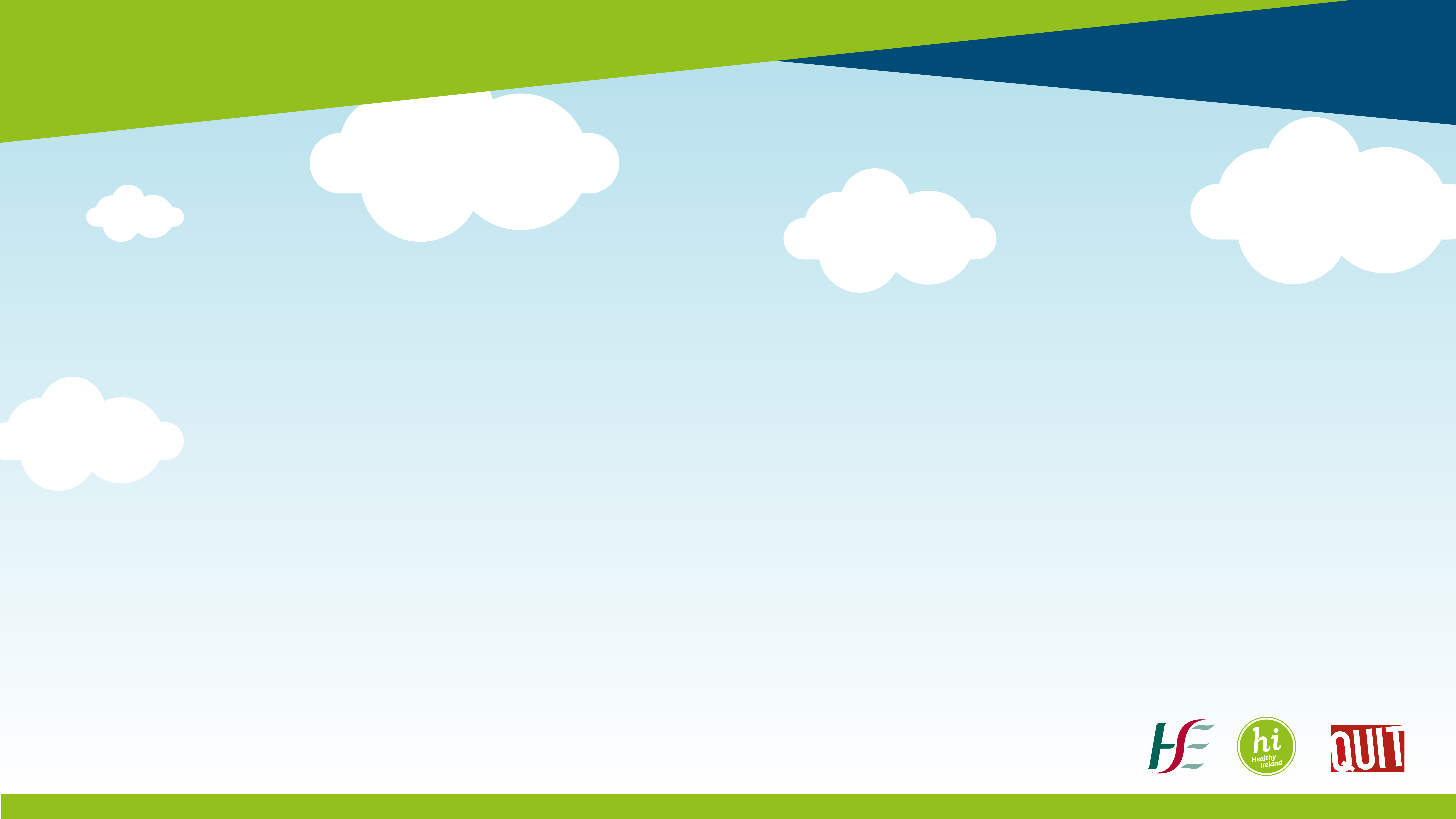 Assessment of TFC Implementation
What criteria do we use to assess TFC implementation?

The Global Network for Tobacco Free Healthcare Services (GNTH) mission is to advocate, recruit and enable healthcare services and professionals globally to implement and sustain effective tobacco management and cessation policies in accordance with the WHO Framework Convention for Tobacco Control (FCTC).

Through a systematic approach based on a framework of eight standards, the Global Network supports individual member healthcare services and networks to integrate comprehensive action on tobacco and provide evidence based care to all tobacco users.
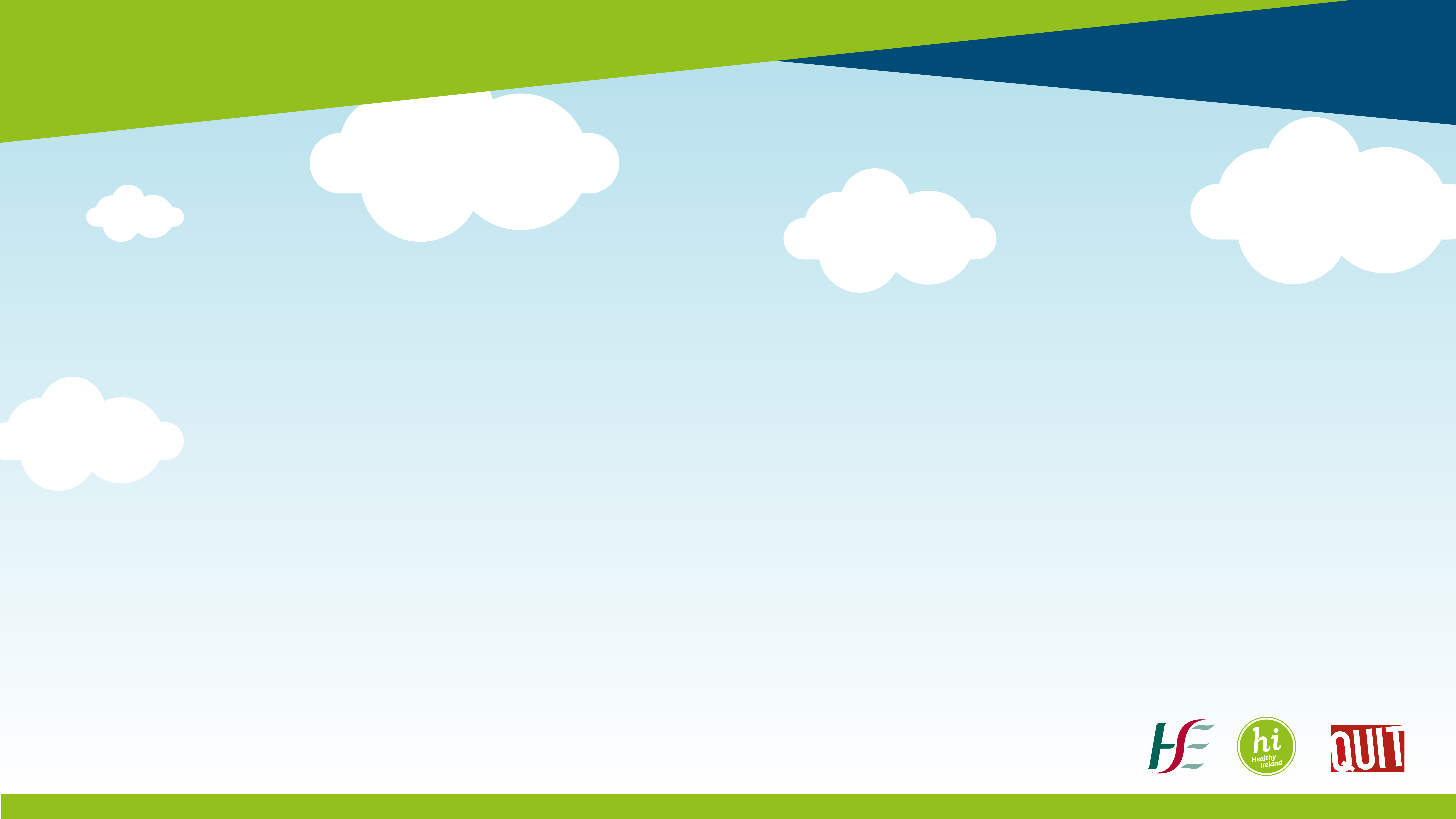 GNTH 8 Standards
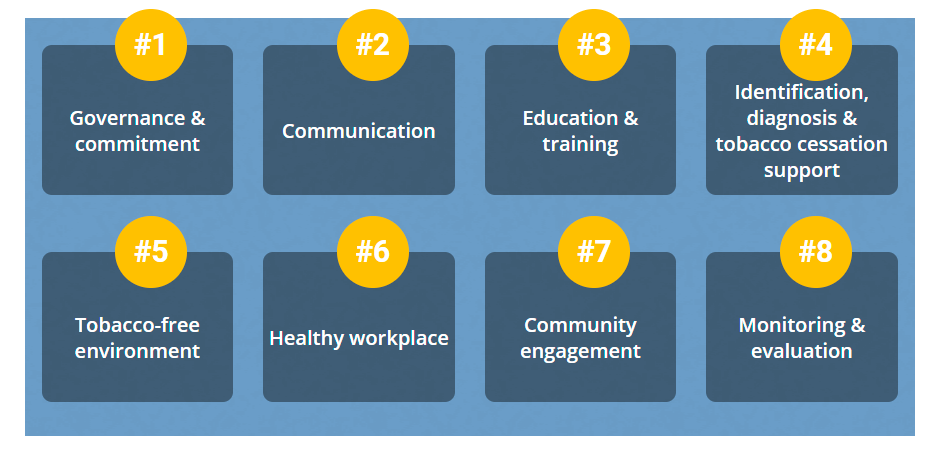 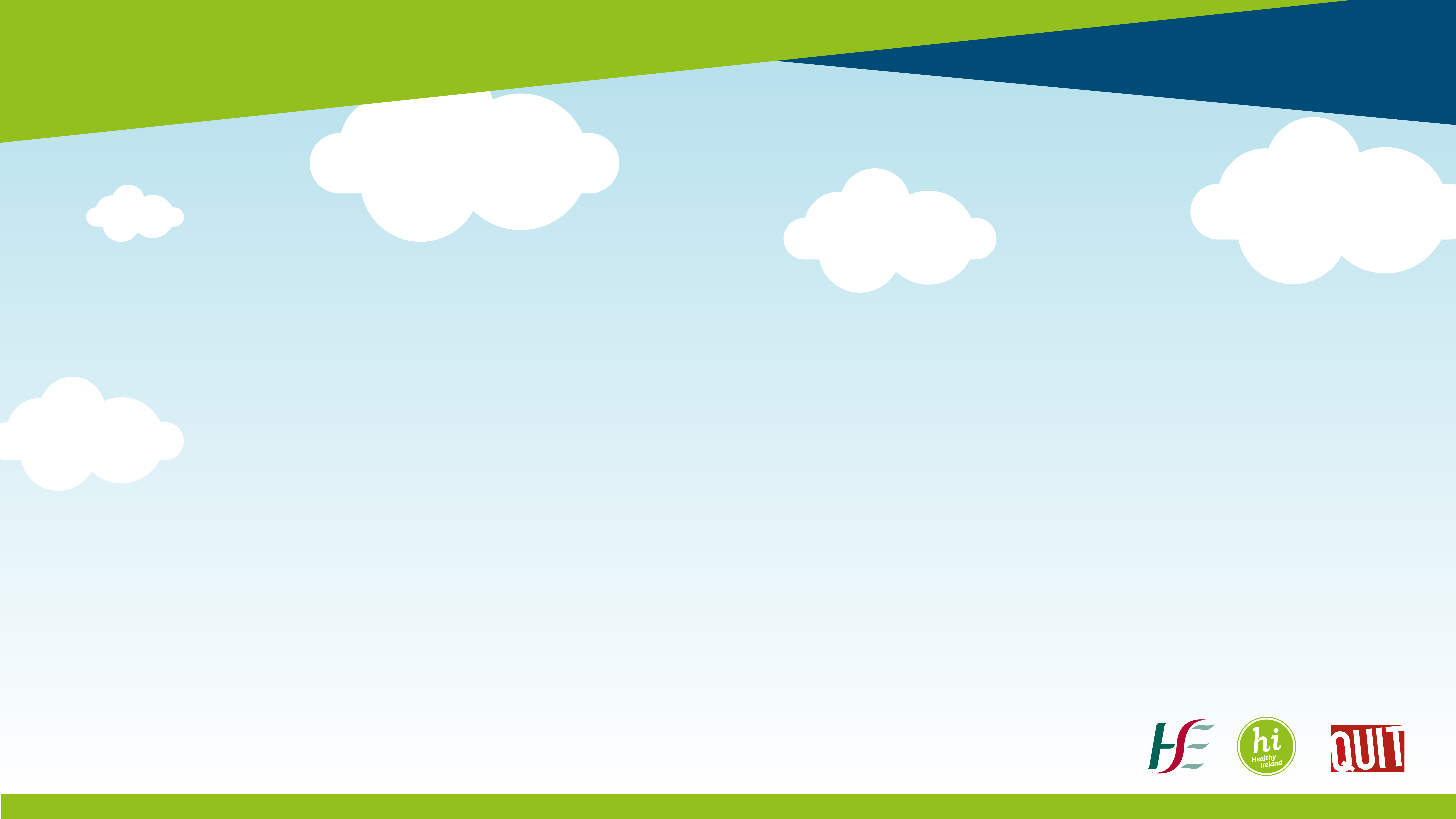 Key Steps/Dates
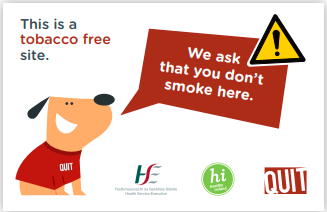 Baseline self audit QIP using GNTH online tool (smart survey application) – Deadline 30th June 2022
Repeat self Audit/QIP Submission for review - 31st January 2023
Prep financial allocation of Funds (TFIP): 31st March 2023
Funds to be issued by (TFIP): 09th April 2023
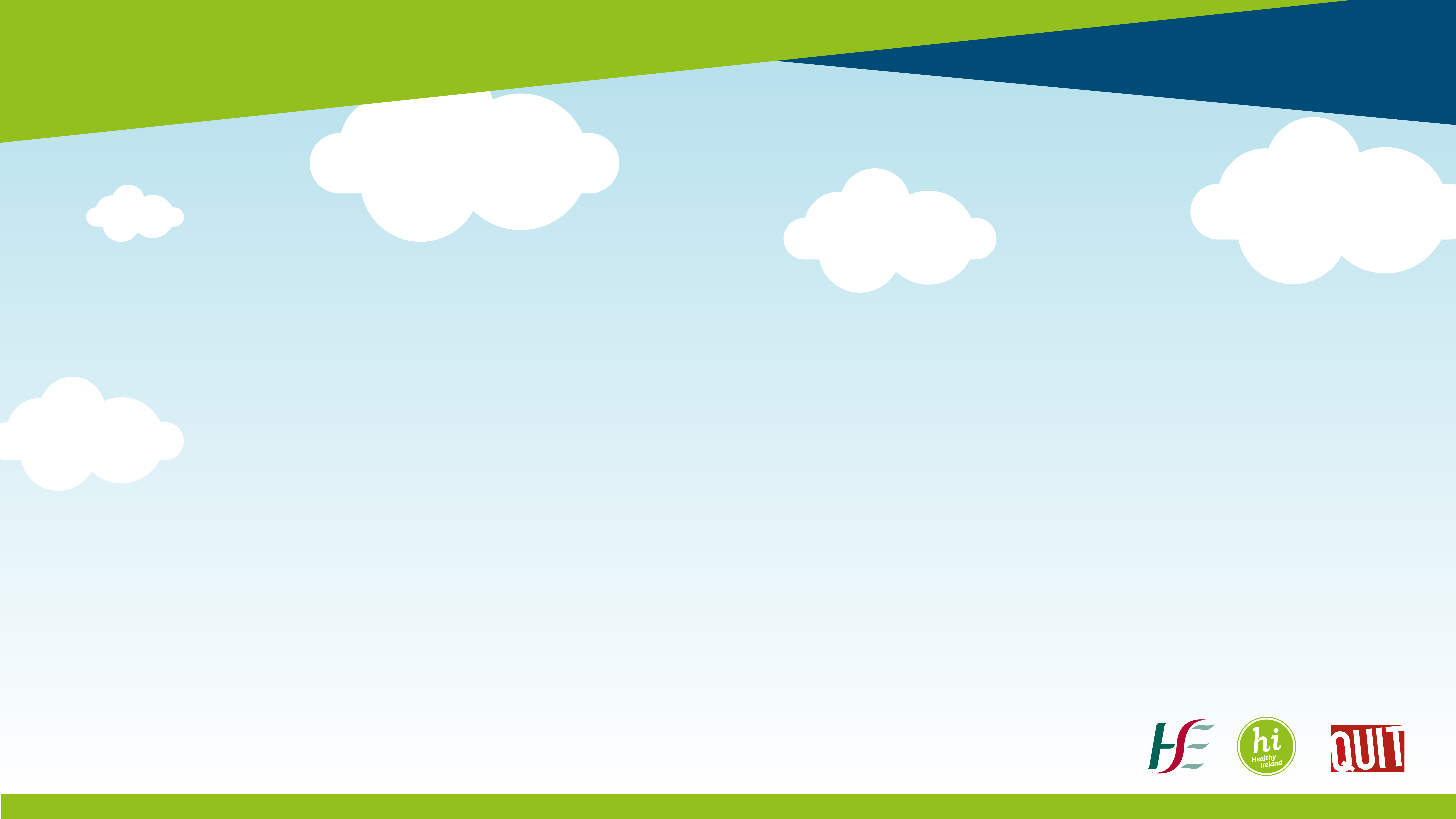 TFC Bursary
The self audit / Quality Improvement Plan can now be completed online using Smart Survey:
https://www.smartsurvey.co.uk/s/CFKKYL/

All of the applications will be independently assessed by an external provider

Scores to be awarded based on three criteria; 
Sustainability and Leadership
Innovation and Engagement of Stakeholders
Monitoring and Compliance Building 

The score sheet and feedback will be provided to all services
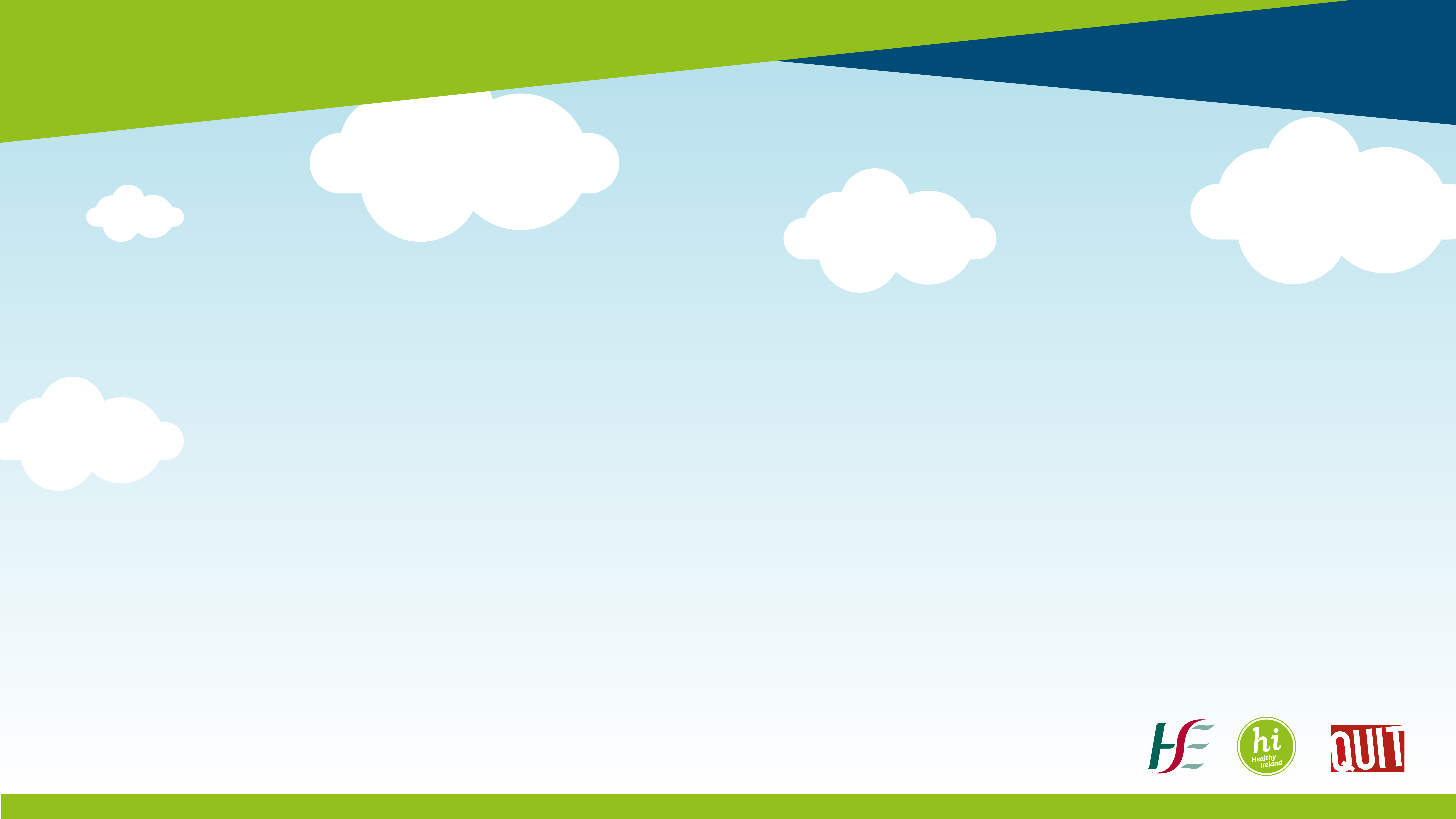 Past Key Achievements and Learnings
Creative and innovative approaches by staff to policy improvement 
Enhanced  working partnerships between operational staff and HP&I staff
Implementation and achievement of other priority programmes, targets and commitments for example MECC training
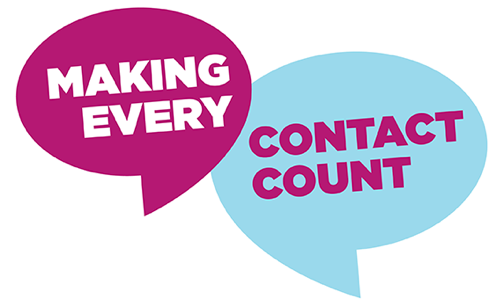 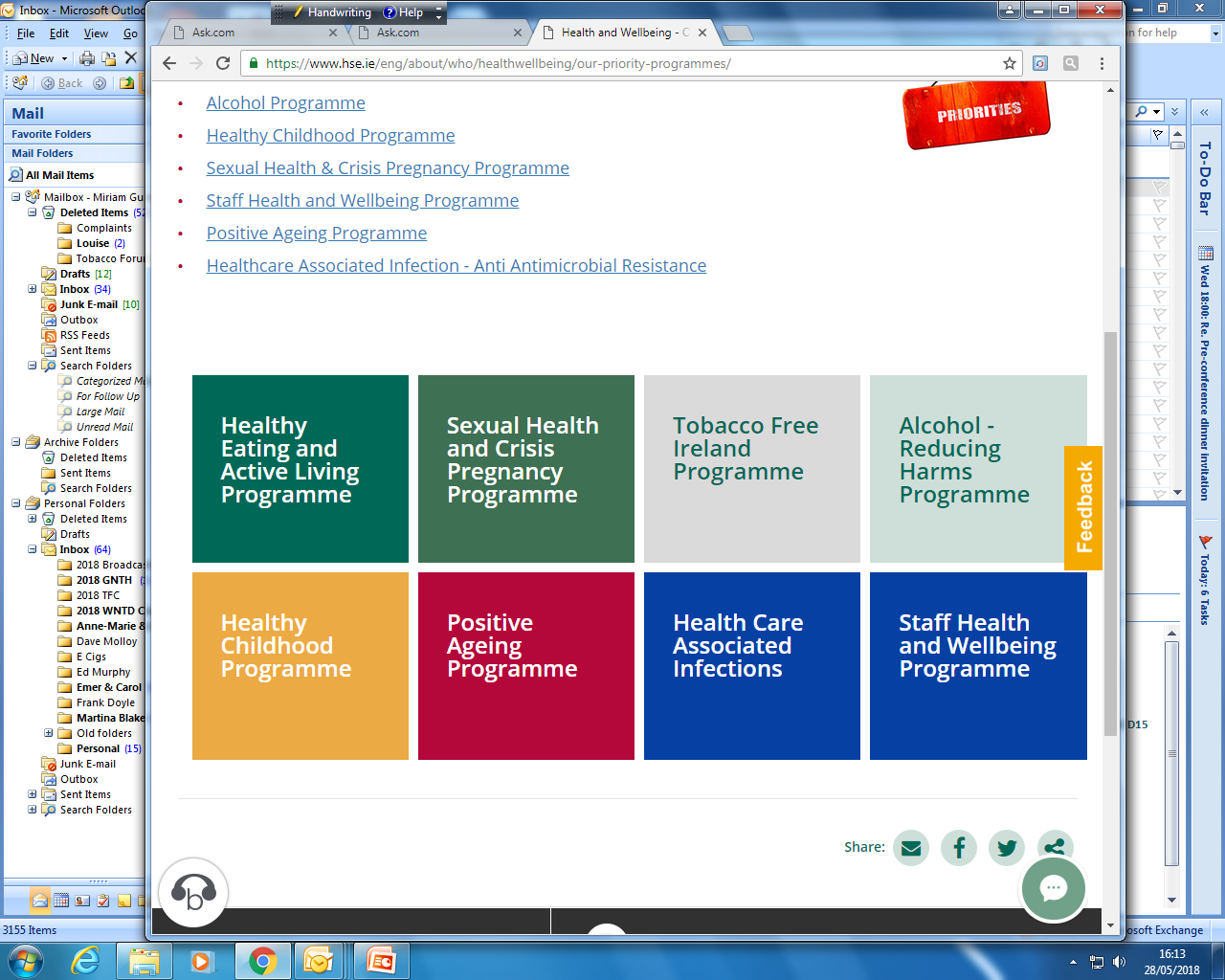 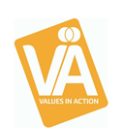 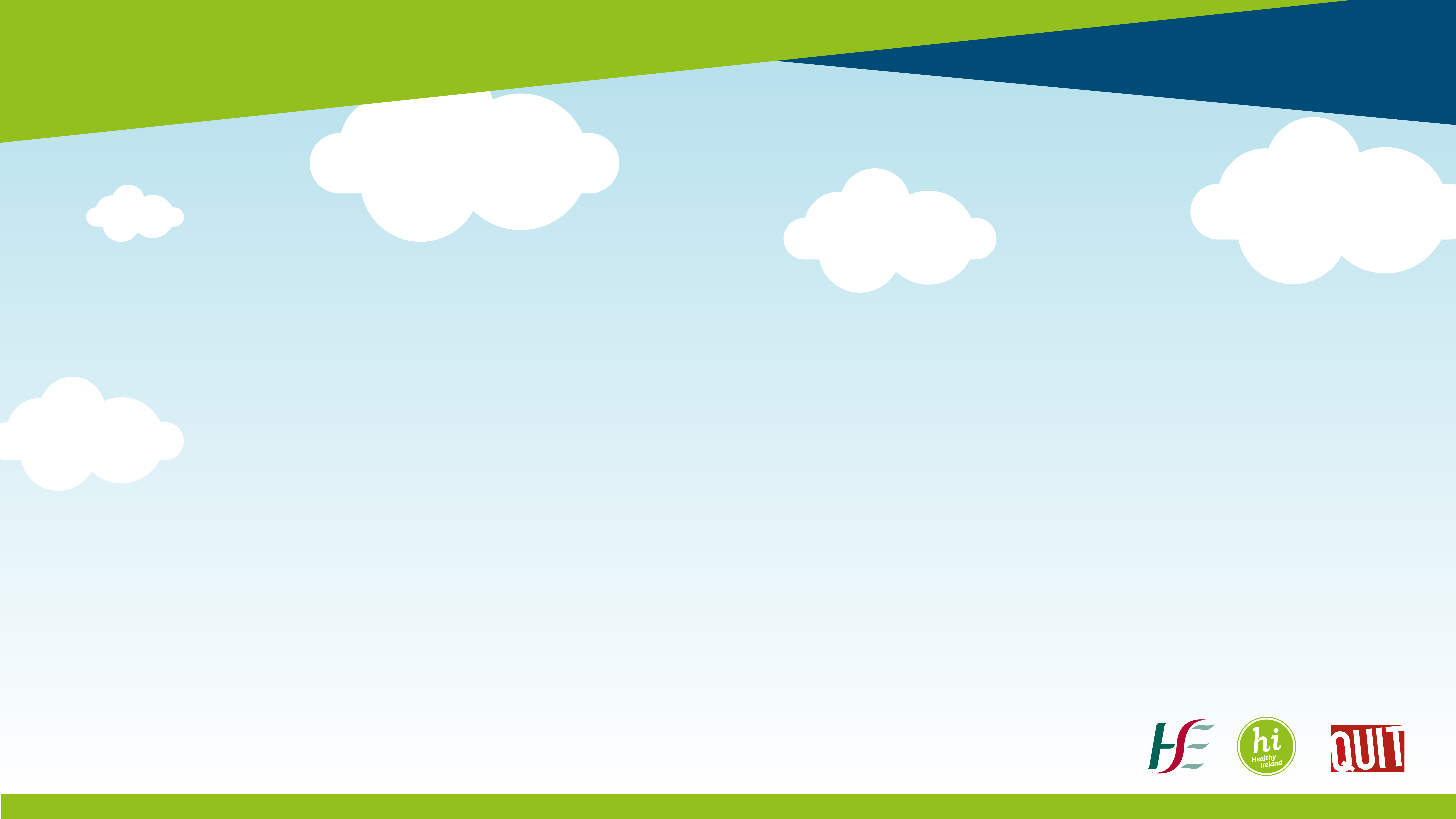 More Resources
Quality Improvement Plan Application form via Smart Survey https://www.smartsurvey.co.uk/s/CFKKYL/
Quality Improvement Plan  - word document will be circulated
Quality Improvement Bursary information flier with Q&A section - flier will be circulated
Recording of this meeting - will be circulated
TFC and Bursary slides - will be circulated
Information on Section 38 and Section 39 agencies – pdf will be circulated 
Tobacco Free Campus Implementation 2019 Book of Abstracts https://www.hse.ie/eng/about/who/tobaccocontrol/campus/tobacco%20free%20campus%20abstracts%202019.pdf